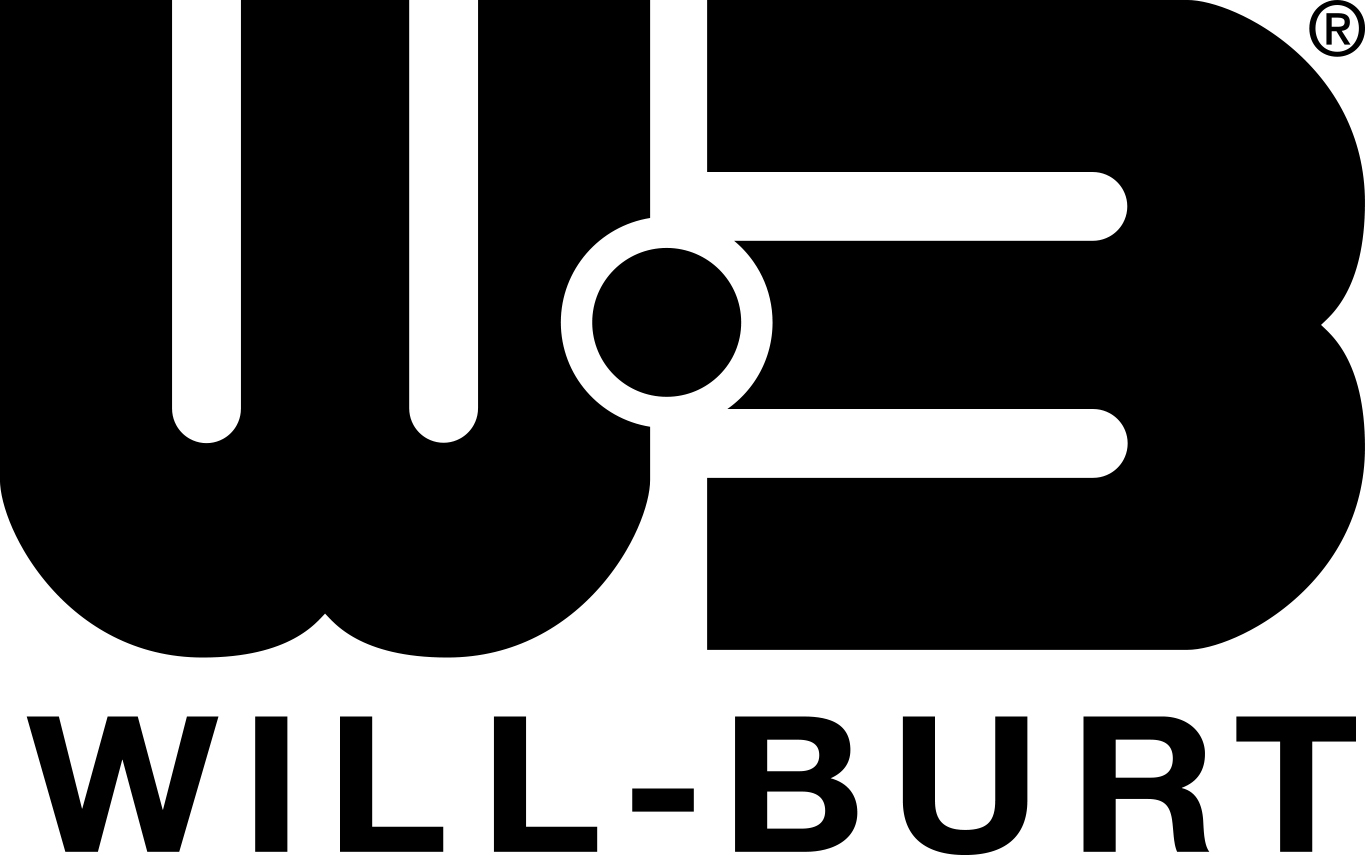 Breast cancer screenings
Stephanie Marthey, BSN, RN
Types of Screenings
Mammogram
Clinical Exam
Breast Self-Exam
2
Mammography
Process of using low-energy x-rays to examine the breast for screening and diagnosing of breast tissue for any suspicious areas.
Goal
Early detection of breast cancer
3
Who needs a mammogram and when?
4
4
Why get a mammogram?
5
What can mammograms find?
Other Abnormalities
Calcifications
Cysts
Masses
Tumors
6
What if they find something on my mammogram?
Additional Tests
Possible Biopsy
Results
More mammogram images might be needed, as well as an ultrasound or an MRI for a closer look at a specific area.
Small pieces of breast tissue will be removed and evaluated under a microscope to determine whether they contain cancerous or noncancerous cells.
Depending on the biopsy results, you may be referred to a specialist. Abnormal results will require a follow up with a healthcare provider.
7
Types of Mammograms(Both performed the same way and take the same amount of time.)
2D
3D
Creates only a 2D image of the breast using two x-ray images.
Creates a 3D image of the breast using multiple x-ray images from different angles circling the breast.
Considered the standard of care for breast cancer screening.
Not all facilities use 3D machines.
Fewer than half of all accredited machines are actually 3D-capable, per the FDA’s statistics as of March 11, 2023.
8
Additional Benefits of 3D Mammography
Find more breast cancers
Fewer false positive rates
Can detect cancer better in dense breast tissue
Detect advanced breast cancers
9
What if you’re dense?
Breast tissue is made up of fatty and fibroglandular tissue.  Non-dense tissue means more fatty tissue and dense tissue means more fibroglandular tissue.
Dense Breast Tissue
Dense Risks
Who is dense?
Dense (or fibroglandular) tissue shows up white on mammogram images.  
Non-dense (or fatty) tissue is transparent on mammogram images and is easy to see through to detect abnormalities.
Having higher amounts of dense breast tissue puts you at a higher risk for breast cancer (although it’s not known why).
Dense tissue appears white and makes it difficult to see through, making it more difficult to detect abnormalities.
It’s unknown why some women have more dense tissue than others.
Dense breast tissue can change over time.
The following can make it more likely to have dense breast tissue:
Younger in age
Pregnant or breastfeeding
Taking hormone replacement therapies
Having a lower body weight
10
Cancerous tissue and dense breast tissue both appear white on imaging which makes it difficult to see/interpret.

3D mammograms are still effective screening tools for all types of breast tissue.
Fatty Breast Tissue
Dense Breast Tissue
11
What should you be doing in addition to screening mammograms?
12
How to perform a breast Self-exam (part 1)
In the Shower 
With the pads/flats of your 3 middle fingers, check the entire breast and armpit area, pressing down with light, medium, and firm pressure. Check both breasts each month, feeling for any new lumps, thickenings, hardened knots, or any other breast changes.
13
How to perform a breast Self-exam (Part 2)
In Front of a Mirror 
With your arms at your sides, visually inspect your breasts, looking for any changes in the contour or shape of the breasts, any dimpling, swelling, or other skin irregularities on or around the breasts, or any changes in the nipples.
Next, rest your palms on your hips and press firmly to flex your chest muscles. Look for any dimpling, puckering, or other changes, particularly on one side. Note that the left and right breasts will not exactly match—few women’s breasts are perfectly symmetrical.
14
How to perform a breast Self-exam (Part 3)
Lying Down
When lying down, the breast tissue spreads out evenly along the chest wall. Place a pillow under your right shoulder and put your right arm behind your head. Using your left hand, move the pads of your 3 middle fingers around your right breast, covering the entire breast area and armpit.
Use light, medium, and firm pressure to feel for any new lumps, thickenings, hardened knots, or any other breast changes. Also squeeze the nipple to check for discharge. Repeat these steps for your left breast.
15
What should you look for?
If you notice any of these symptoms, you should contact your healthcare provider to discuss your next steps.
16
Reminders
Prevention
Wellness Program
Mammograms
Early detection is key.  Catching diseases early means higher survival chances, as well as less appointments, treatments, procedures and less expenses.
Mammograms are part of our wellness program. Proof (turn into Nurse Stephanie) of a mammogram counts towards the preventative behaviors section.
Both screening and diagnostic mammograms are covered at 100% on Will-Burt’s insurance plan.
17
In the end
If you are unsure of what screenings are right for you, please talk with your healthcare provider.  
If you notice something new or something has changed with your breasts, contact your doctor to see if you need further evaluation.
18
www.kwipped.com www.nationalbreastcancer.org www.mayoclinic.org www.americancancersociety.orgwww.clevelandclinic.orgwww.cdc.org www.knowyourlemons.org
References
19